RESULTADOS ECONÓMICOSVENTA DIRECTA 2018
VENTA DIRECTA
EN ESPAÑA
Venta Directa en Cifras
Volumen del Mercado
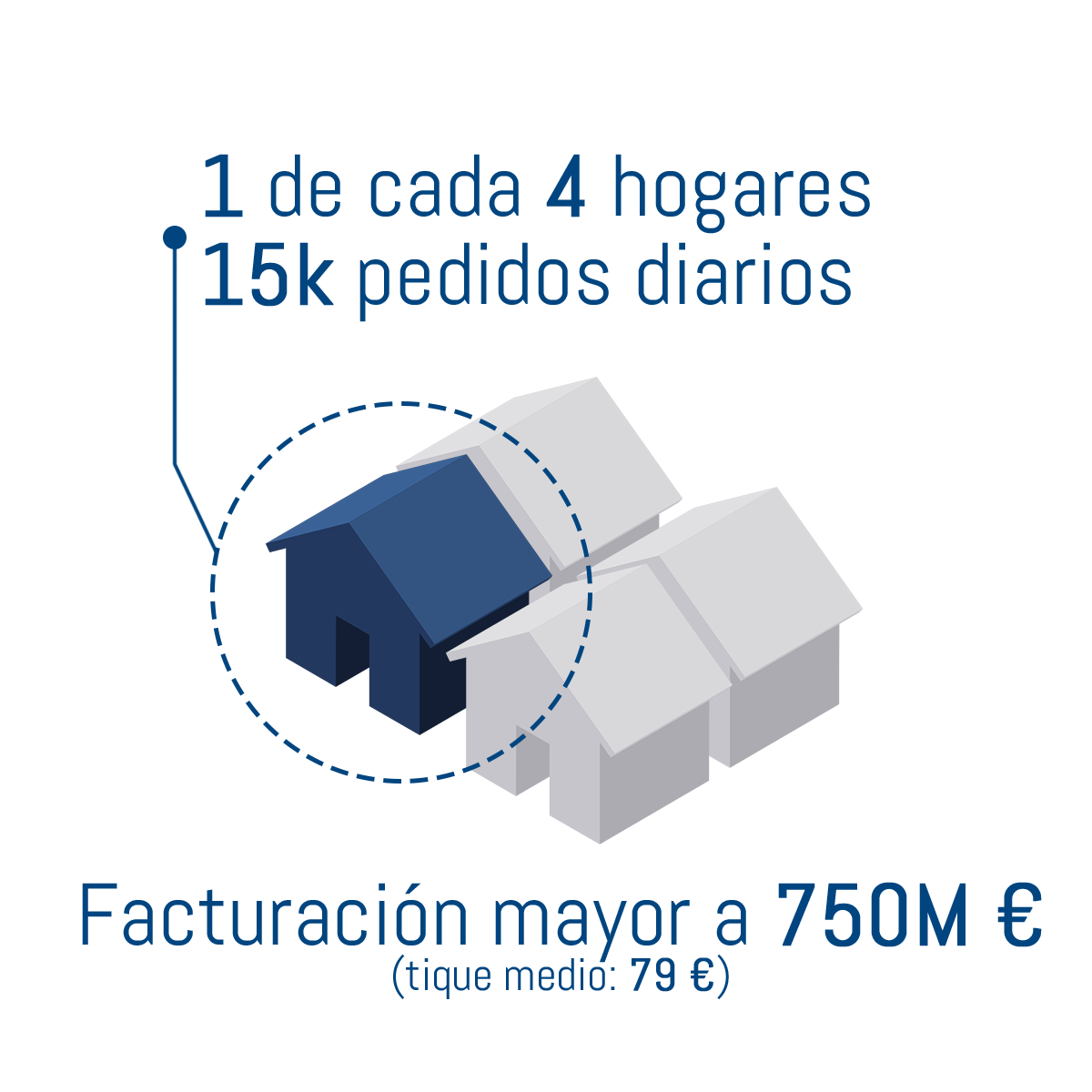 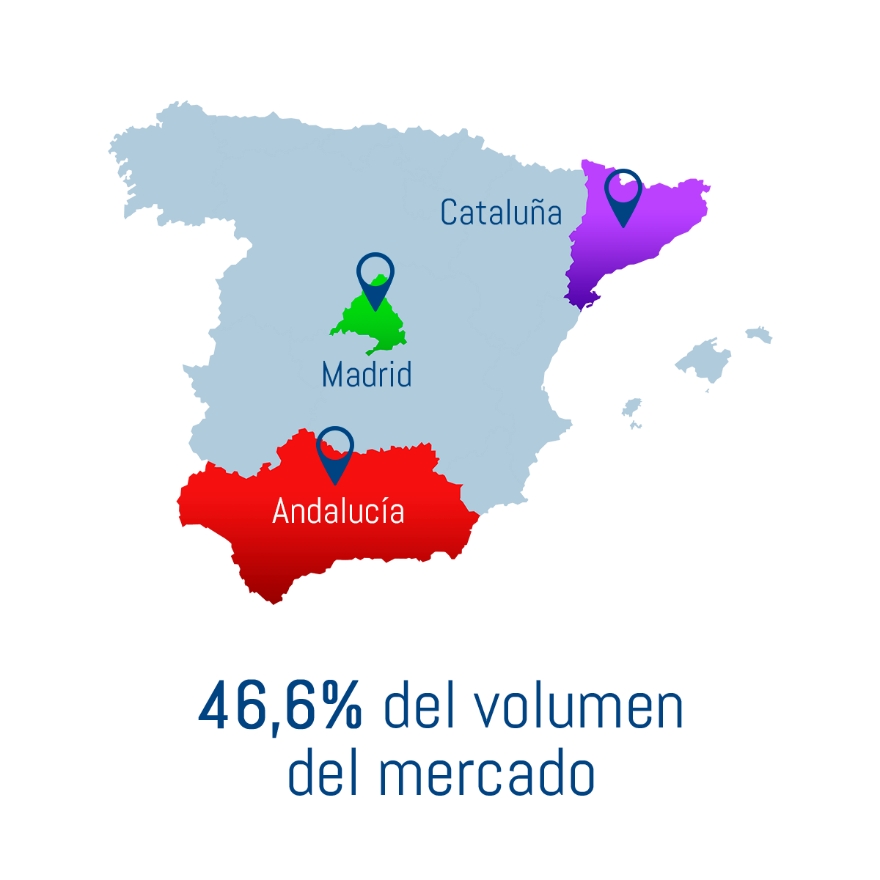 *Fuente: Seldia. Asociación Europea de Empresas de Venta Directa
VENTA DIRECTA
EN EUROPA
250k profesionales
independientes
Dedicación a su negocio
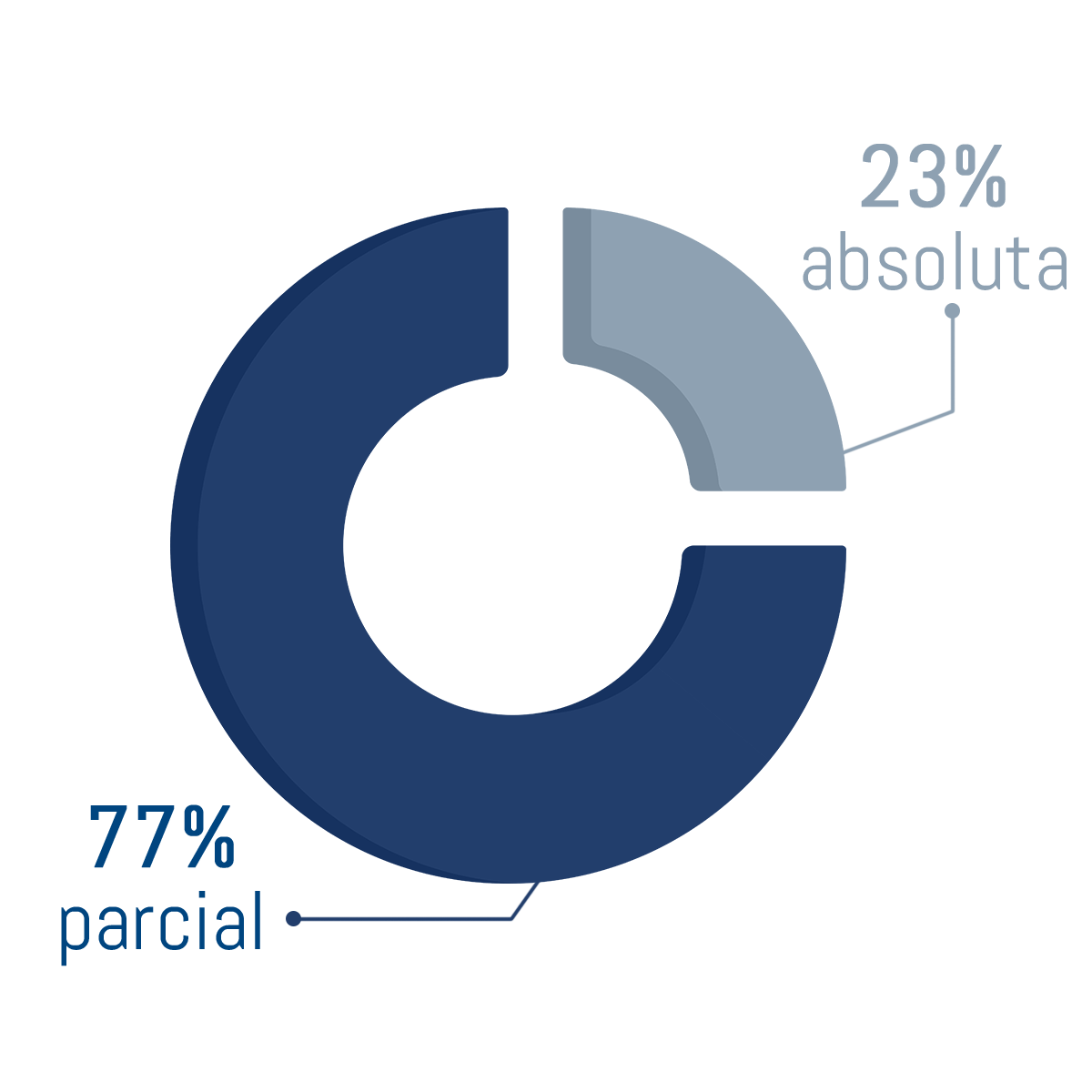 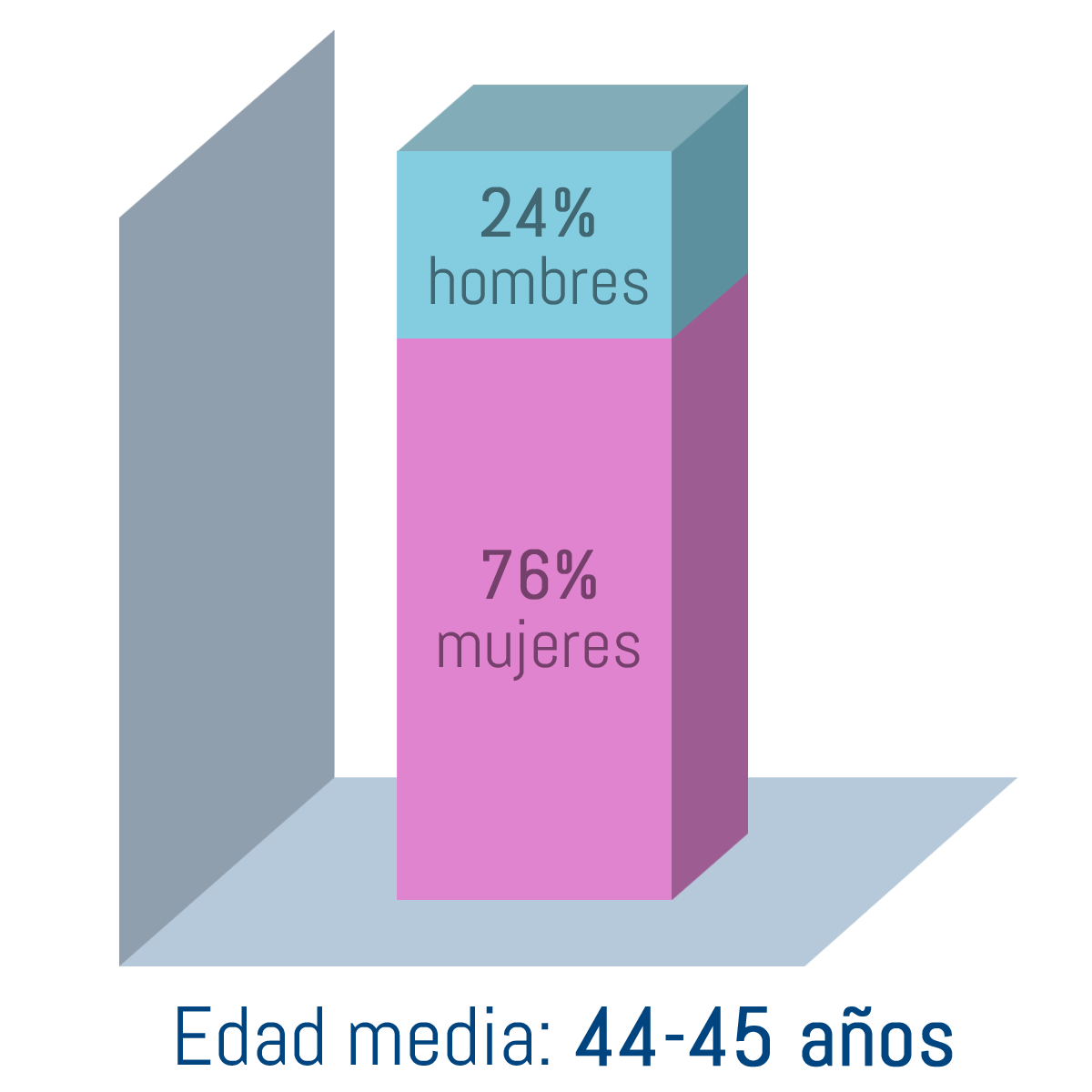 *Fuente: Seldia. Asociación Europea de Empresas de Venta Directa